Welcome to oral communications
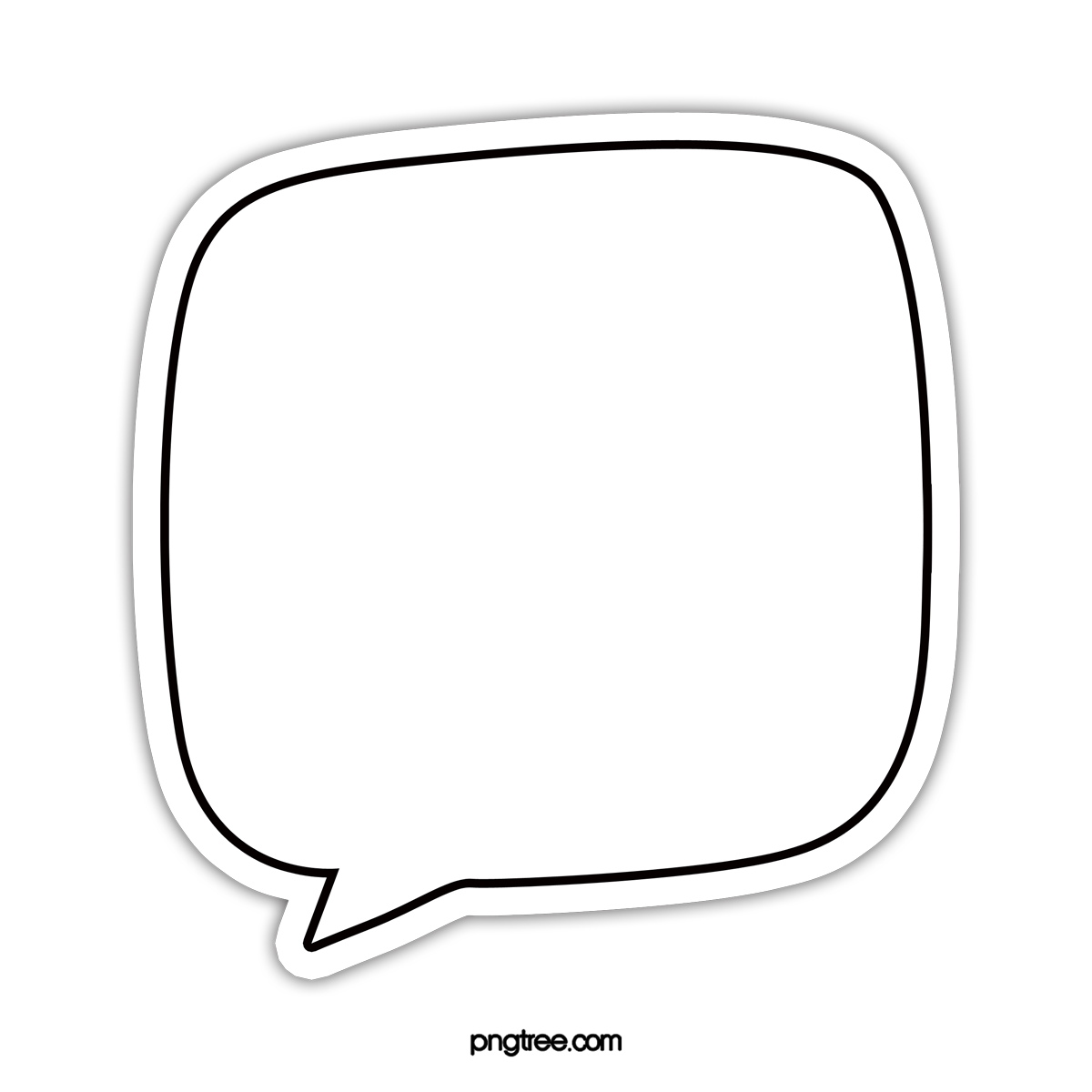 S p e e c h  &  D e b a t e
  Mr. ErvIn
Urban legends
An urban legend, urban myth, urban tale, or contemporary legend is a genre of folklore comprising stories circulated as true, especially as having happened to a friend or family member, often with horrifying or humorous elements. These legends can be entertainment, but often concern mysterious peril or troubling events, such as disappearances and strange objects. They may also be moralistic confirmation of prejudices or ways to make sense of societal anxieties.
Terms to know:
Credible: a credible source is a source that contains accurate information backed up by evidence.  Should cite sources. 
Peer-reviewed: A source that has been reviewed by other experts in the field or topic the article relates to and determined to be accurate and credible. 
Primary: The source that is being cited, referred to, or written about. 
Secondary: A source that analyzes the primary source. 
Tertiary: A source that uses secondary sources to analyze a primary source; for example: an encyclopedia.  
Bias: A pre-held position or predetermined opinion about an issue or subject. 
Bias confirmation: Sources that appeal to bias; sources that are chosen because they agree with a preconceived notion.
Terms to know:
Echo chamber: an environment in which a person encounters only beliefs or opinions that coincide with their own, so that their existing views are reinforced and alternative ideas are not considered, especially on social media and the internet. 

Echo Chamber Video
CRAAP Method
Real or Satire?
GoDaddy
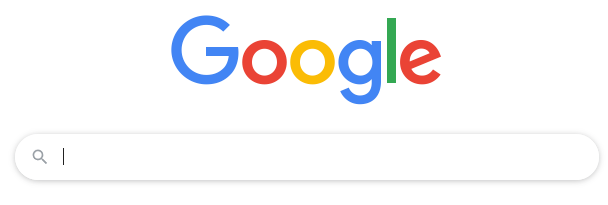 How to use google for research
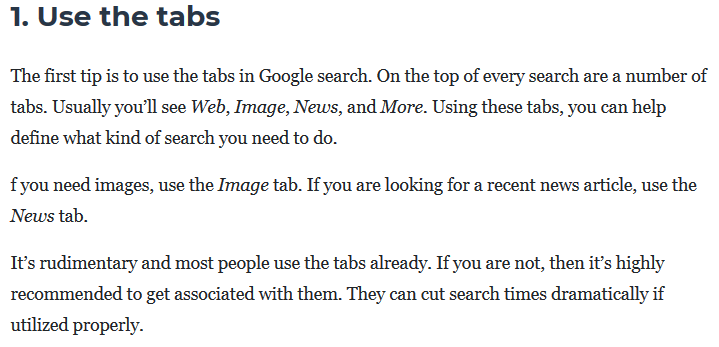 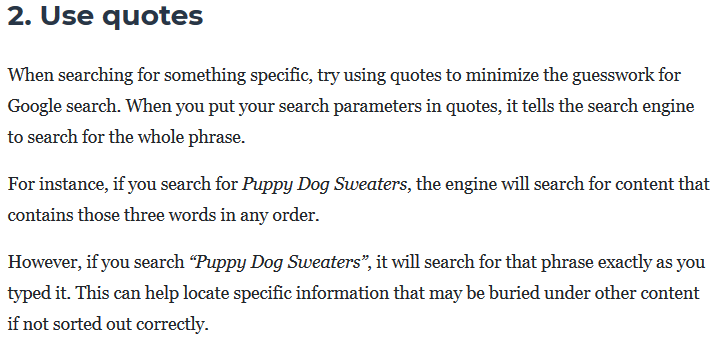 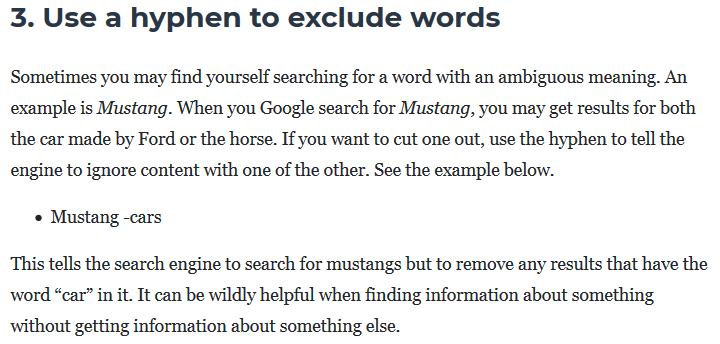 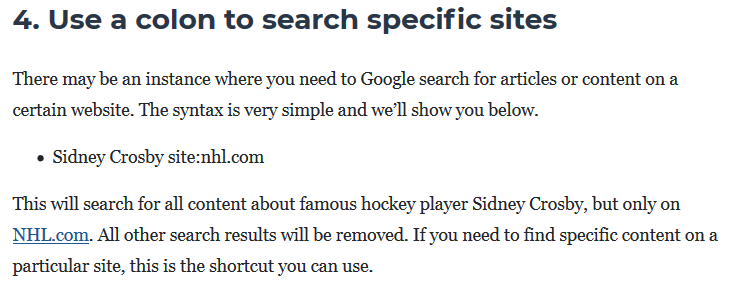 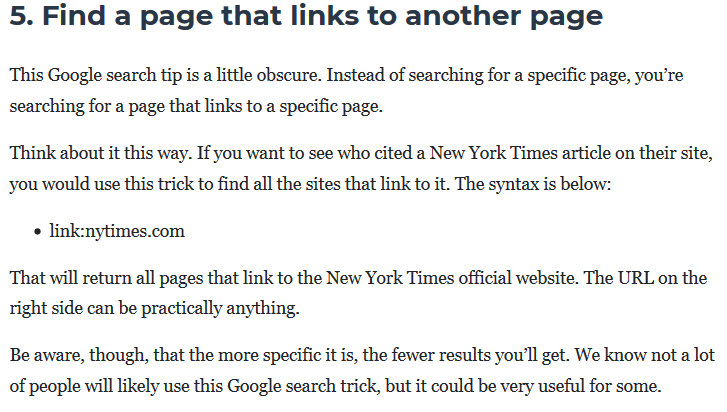 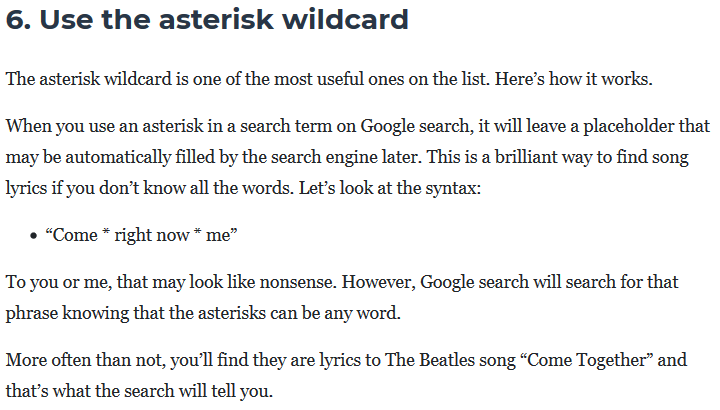 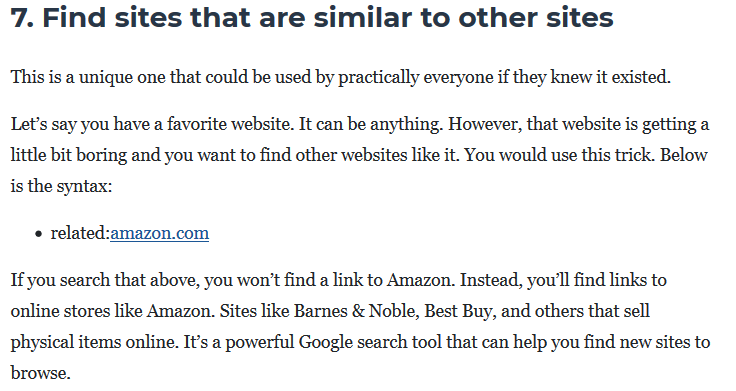 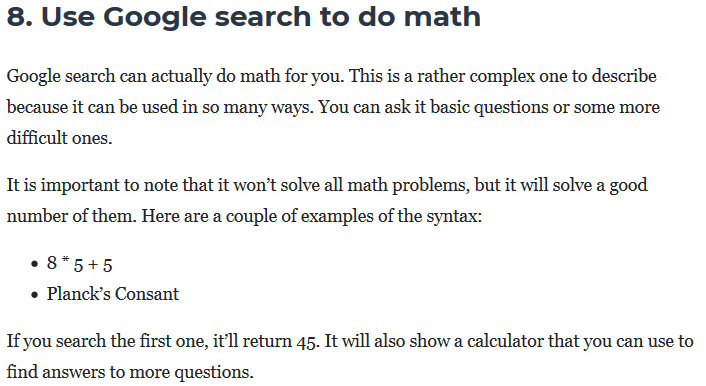 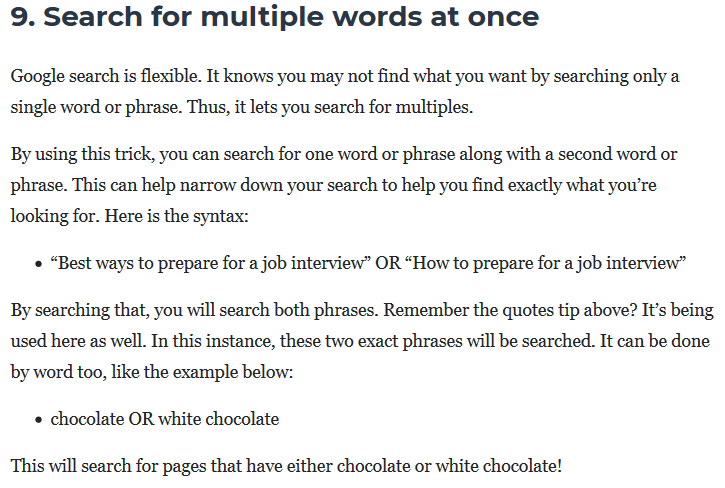 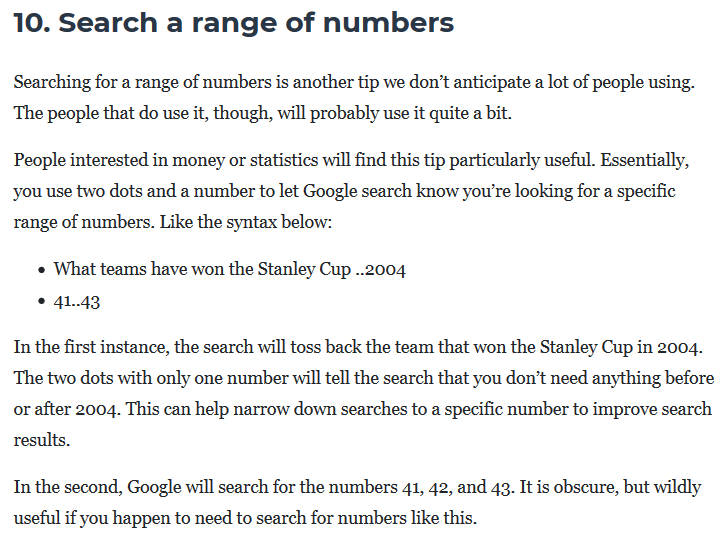 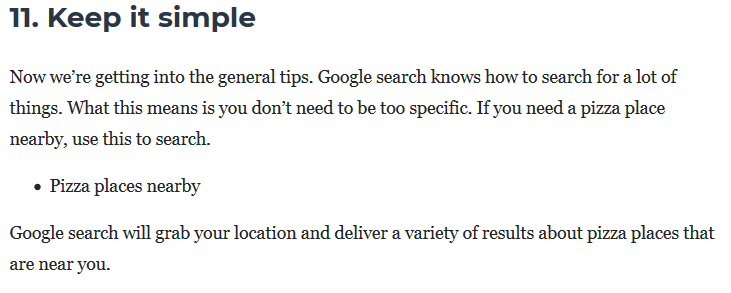 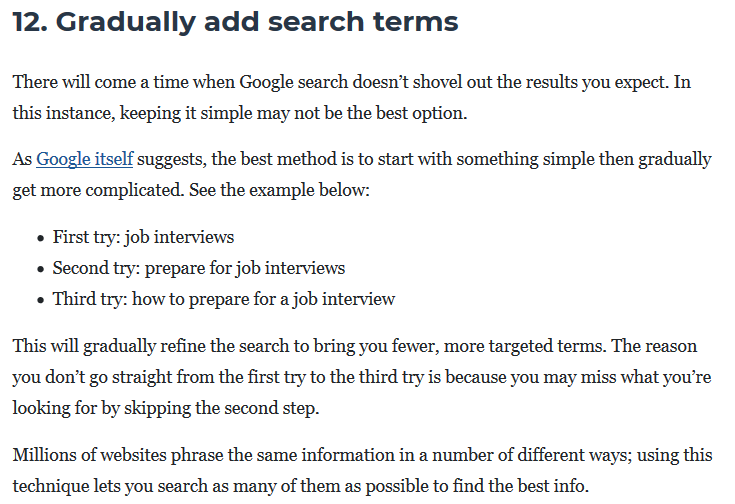 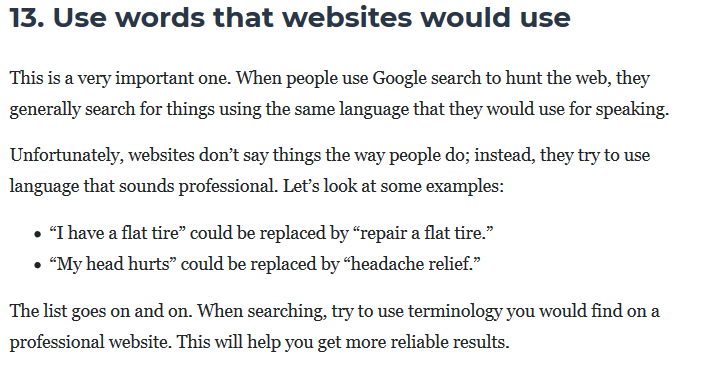 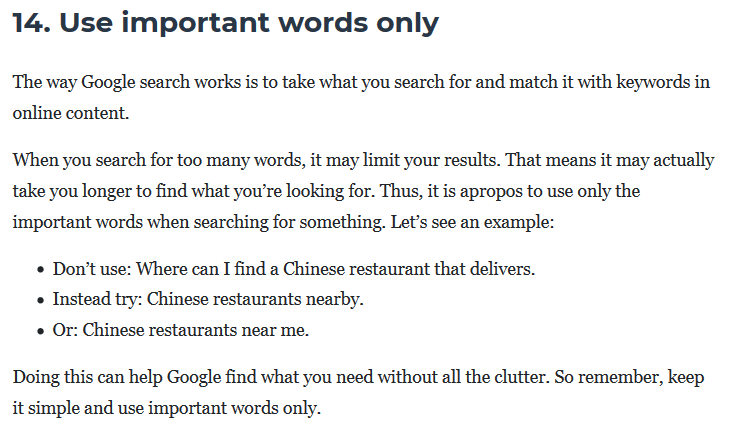 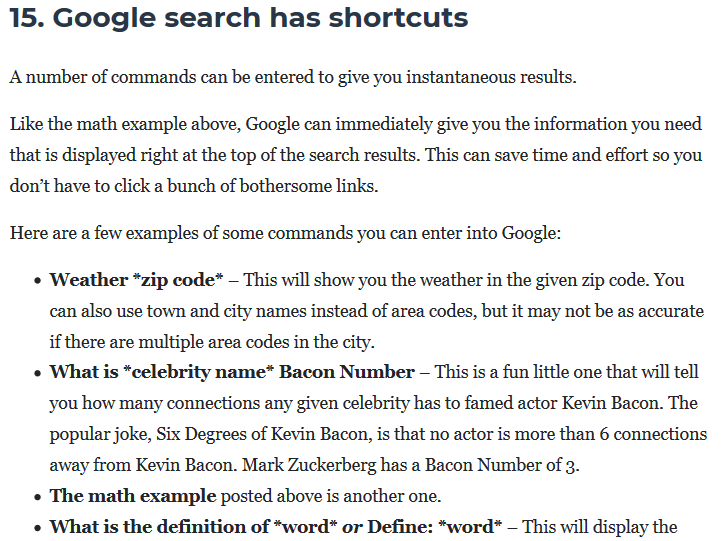 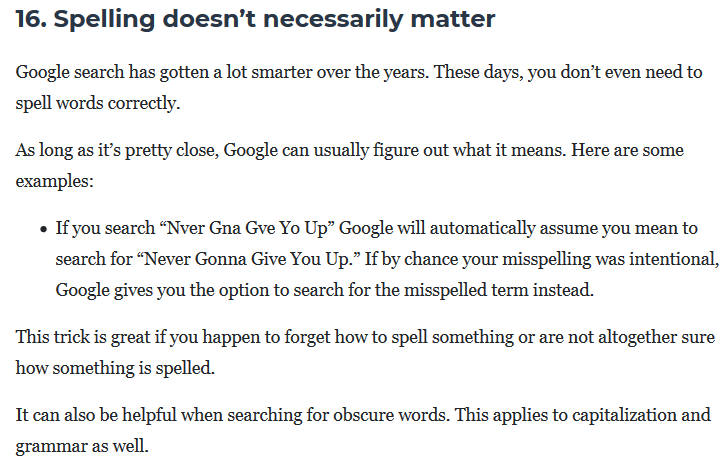 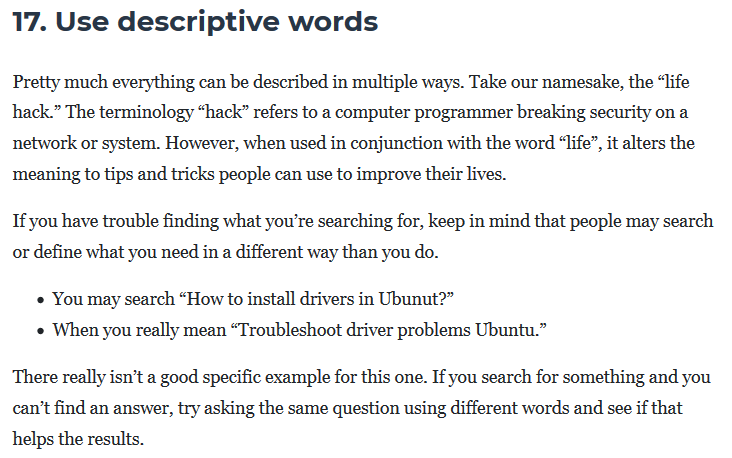 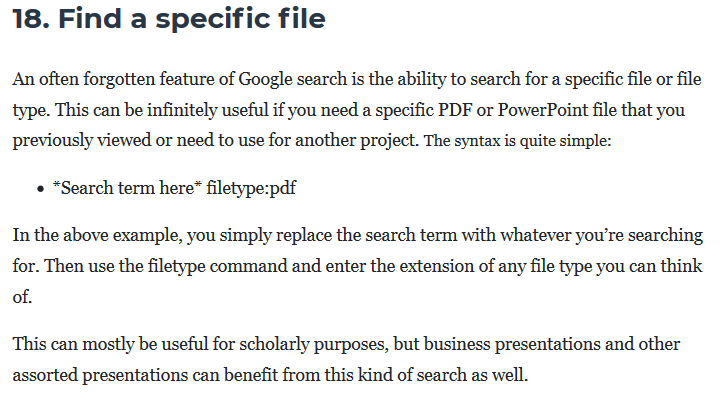 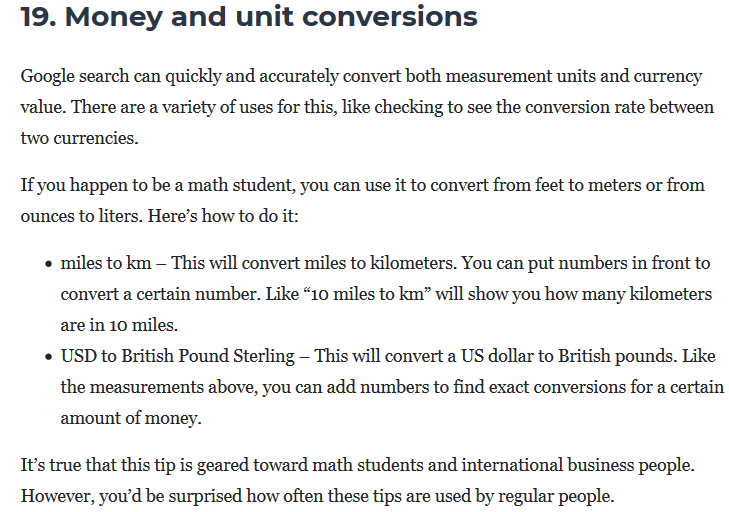 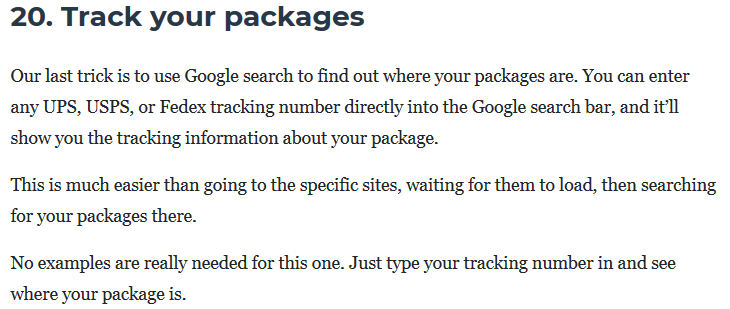 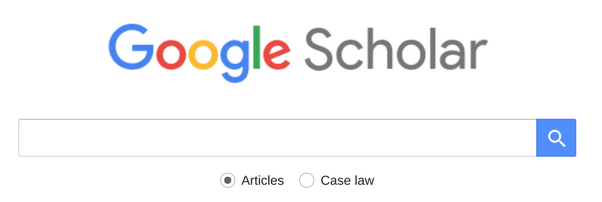 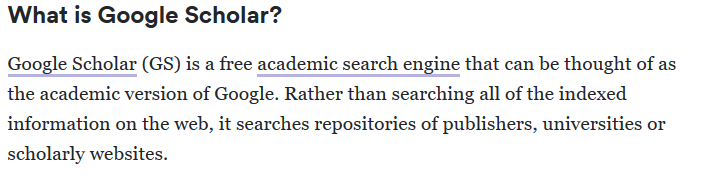 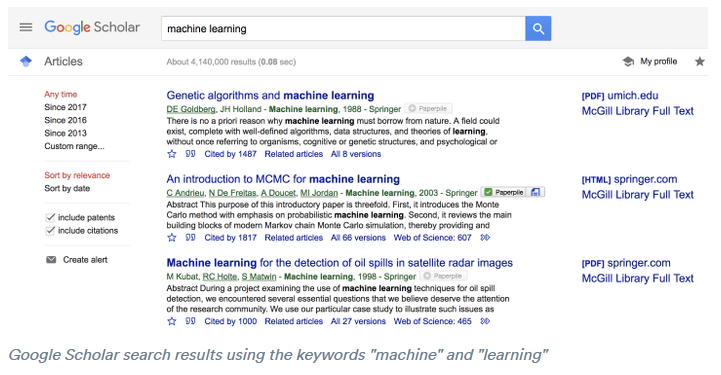 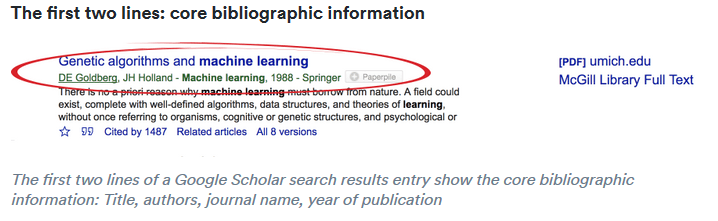 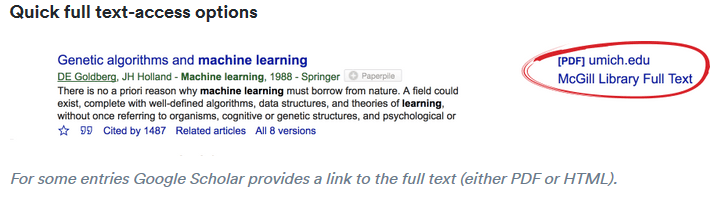 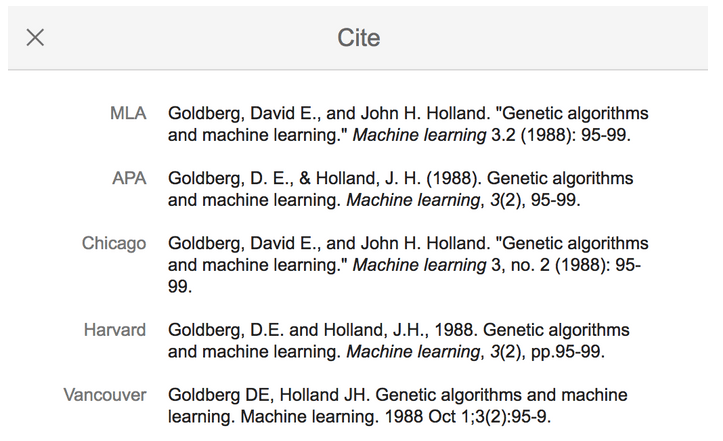 Proof vs. Evidence:

A “proof” is sufficient evidence or a sufficient argument for the truth of a proposition.
In casual conversations, most people use the word "proof" when they mean that there is indisputable evidence that supports an idea. 
In every academic discipline other than math, nothing is ever literally “proven,” but rather evidence is collected that supports a logical, rational conclusion or argument. 
In natural and social sciences, the best explanation for an observable phenomenon as supported by facts is called a “theory.”
In literature, a reasonable conclusion based on evidence is also called a theory.
Integrating Quotations in MLA Style

Now that you know how to find sources, it’s time to learn how to integrate information from your sources into your writing and speeches. 

Quotations can enliven your writing if you know when to quote and how to integrate. Overuse of quotations should be avoided, but strategic use of quotations can help you elaborate on your main points and give credibility to your argument.
Integrating Quotations in MLA Style
When to quote rather than paraphrase:
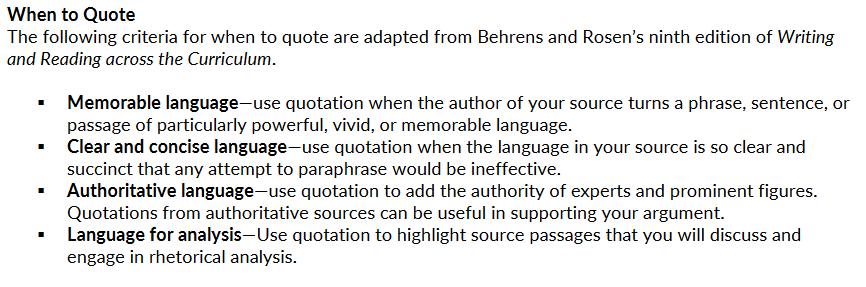 Integrating Quotations in MLA Style
How to integrate:
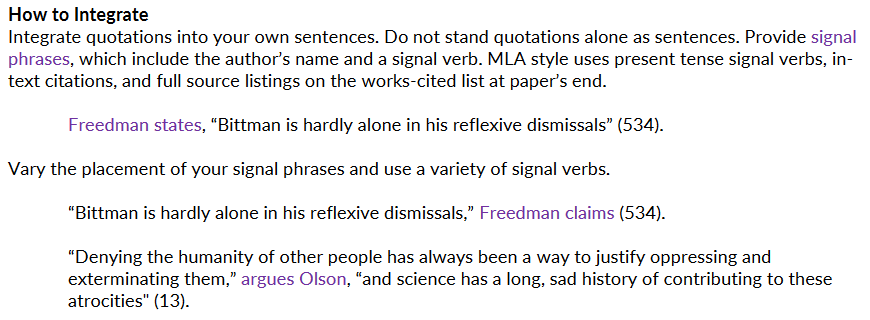 Remember: a quotation can never stand alone as its own sentence.
Integrating Quotations in MLA Style
Signal Phrases (dialogue tags)
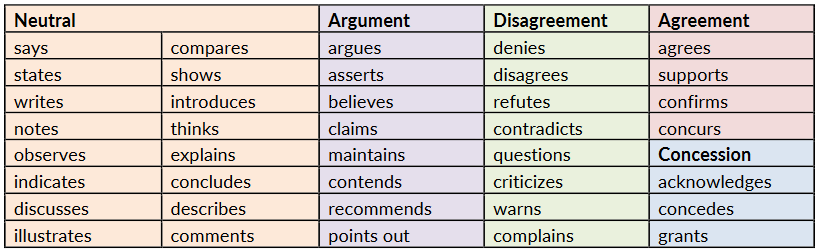 These are examples; this is not an exhaustive list.
Integrating Quotations in MLA Style
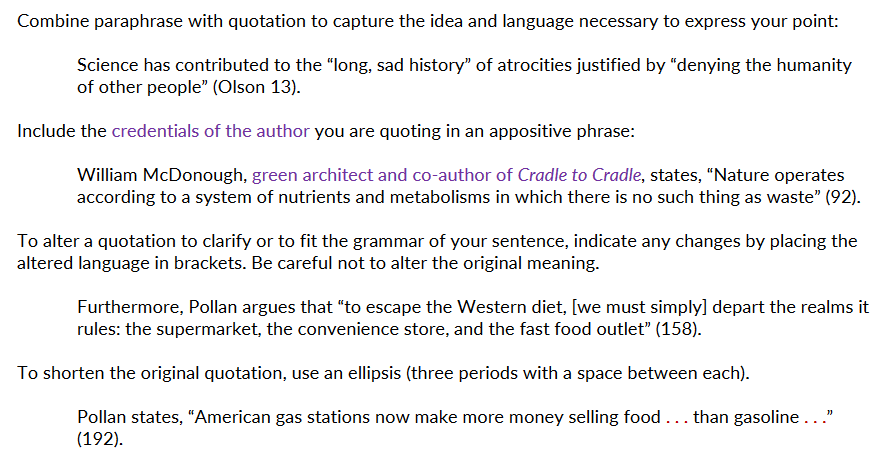 Integrating Quotations in MLA Style
Punctuation
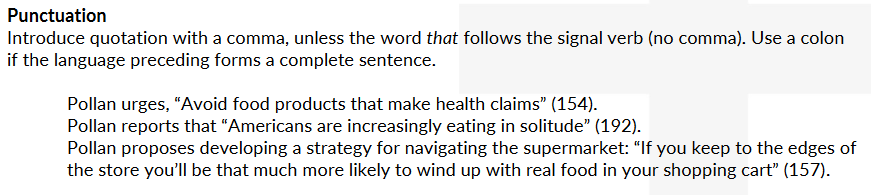 Knee-Jerk Reactions

You experience a knee jerk when your doctor taps your knee with a rubber mallet and your leg automatically kicks out. The idiom "a knee jerk reaction" means that you respond to something in an equally unthinking way.
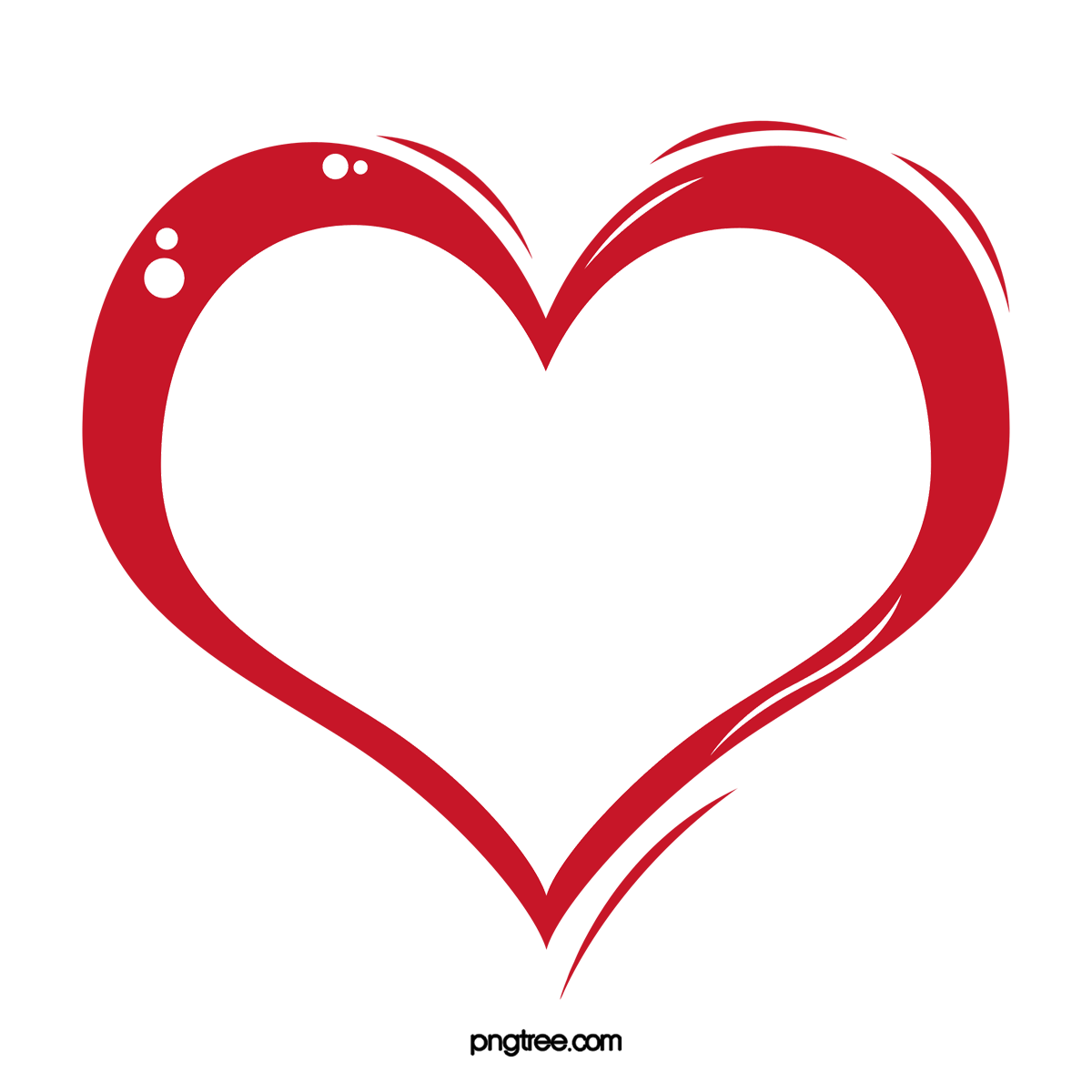 Knee-Jerk Reactions
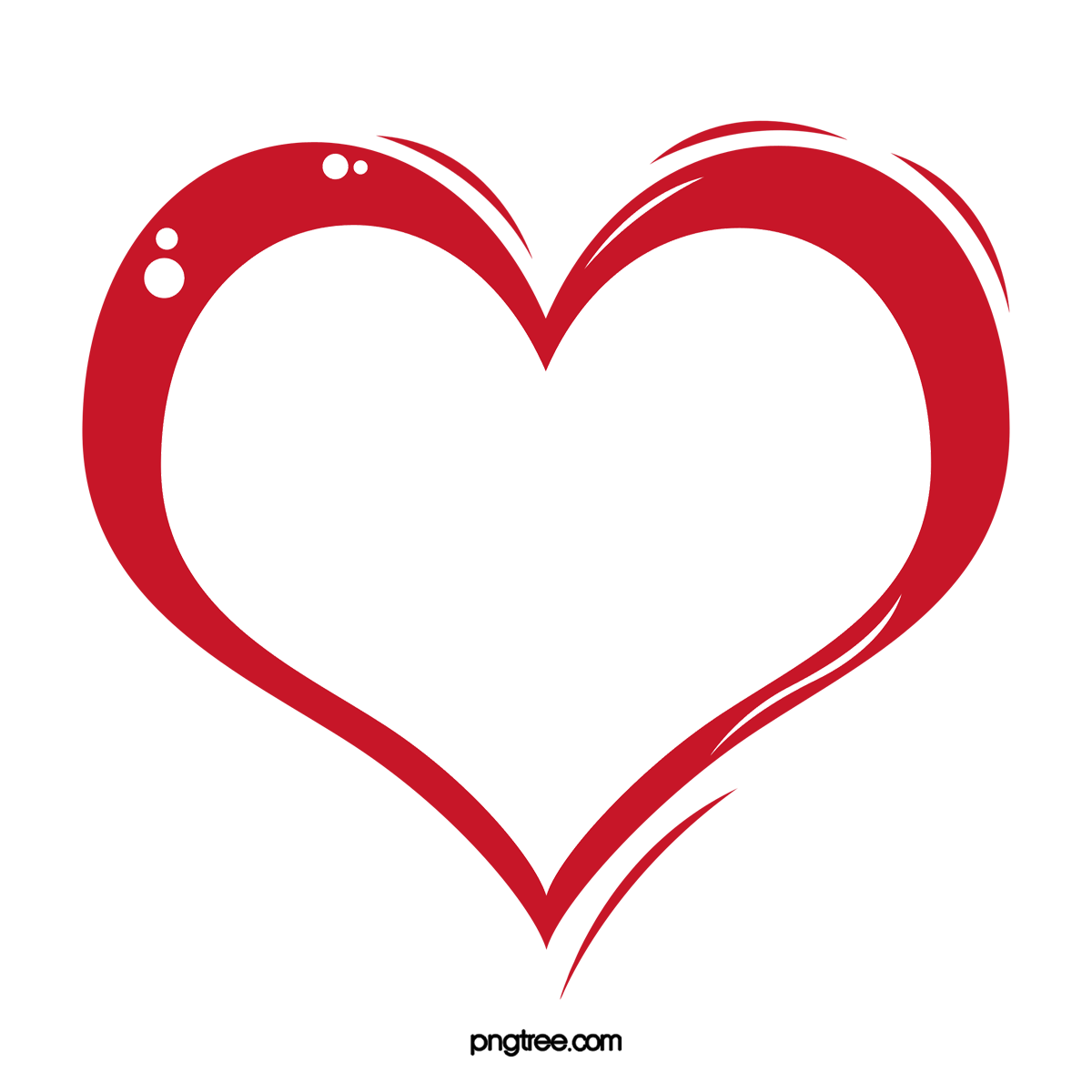 A woman finds a risqué text from another woman
on her husband’s phone, which he’d left behind upon 
leaving on a business trip. 

So she SOLD THEIR HOUSE and moved out before
he got home from his business trip.
Knee-Jerk Reactions

The wife’s reactions may be based on the reputation of men, her perceptions, or possibly her own personal experiences or the experiences of others, but…
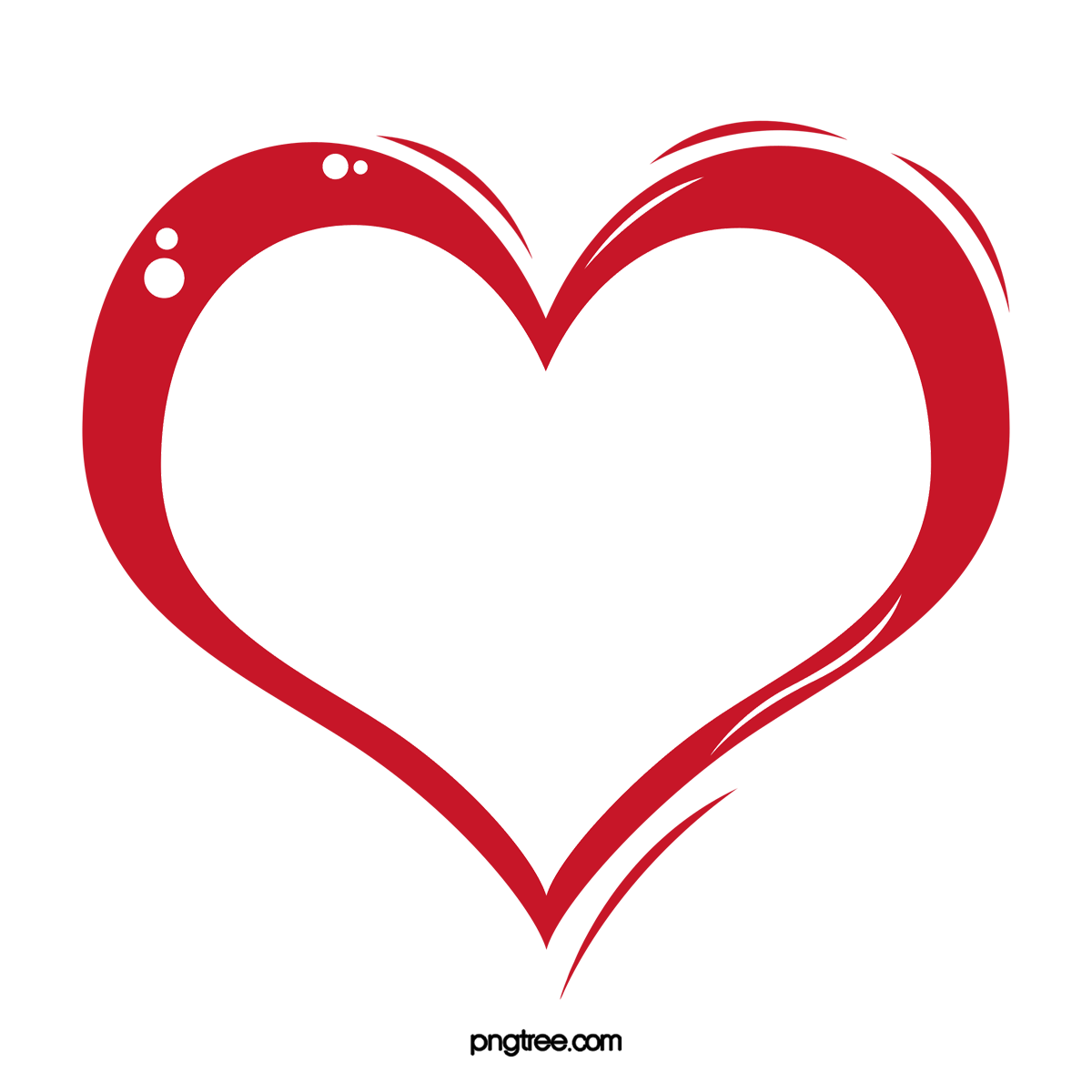 Knee-Jerk Reactions

What if the text was a prank by one of the Husband’s friends? What if the text was sent to the wrong number?

It’s possible the woman’s conclusion was correct, but should she have taken such drastic action without getting more facts and information?
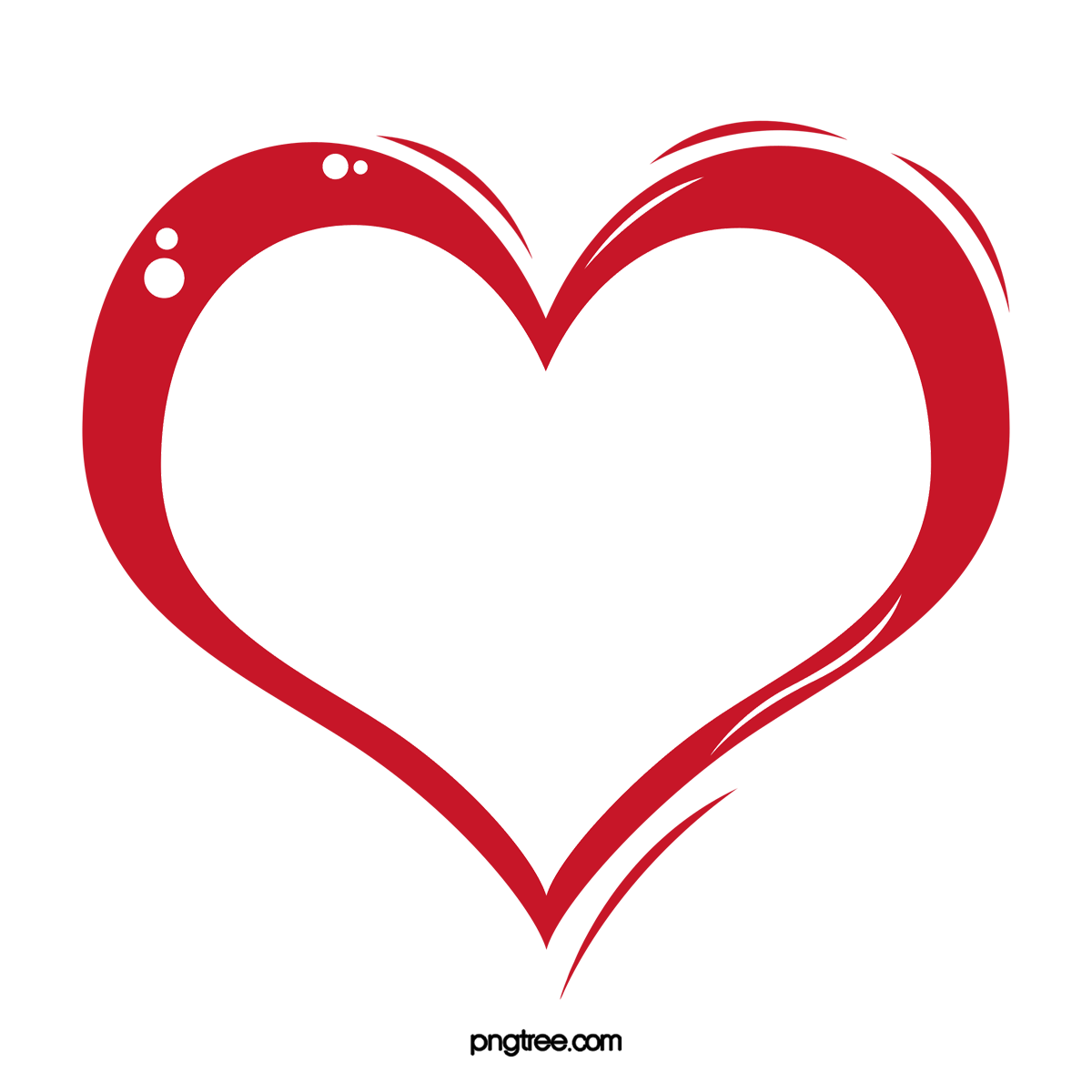 Critical Thinking:
The objective analysis and evaluation of an issue in order to form a judgment 

*Ask questions * Recognize personal bias *Get all the facts and information you can
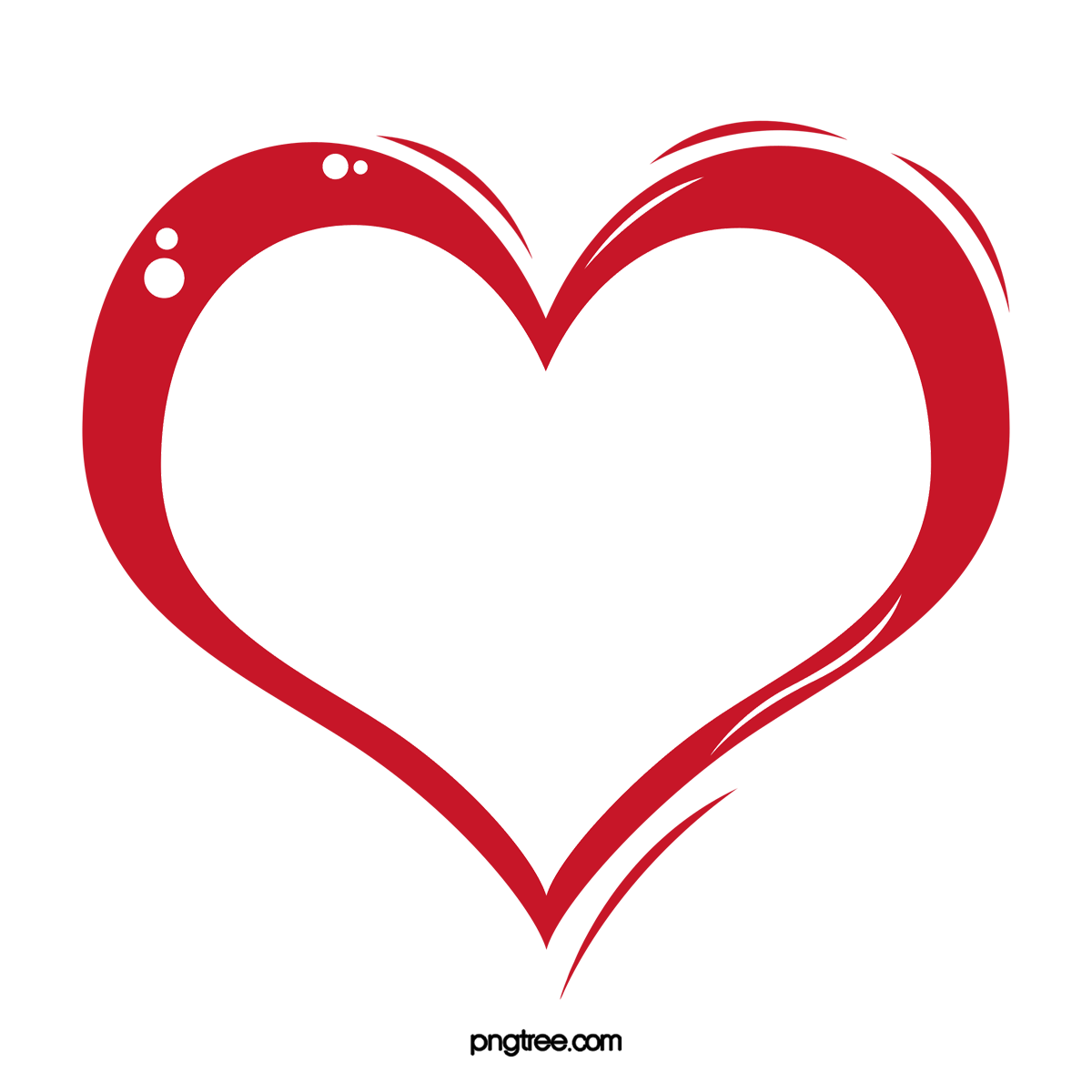 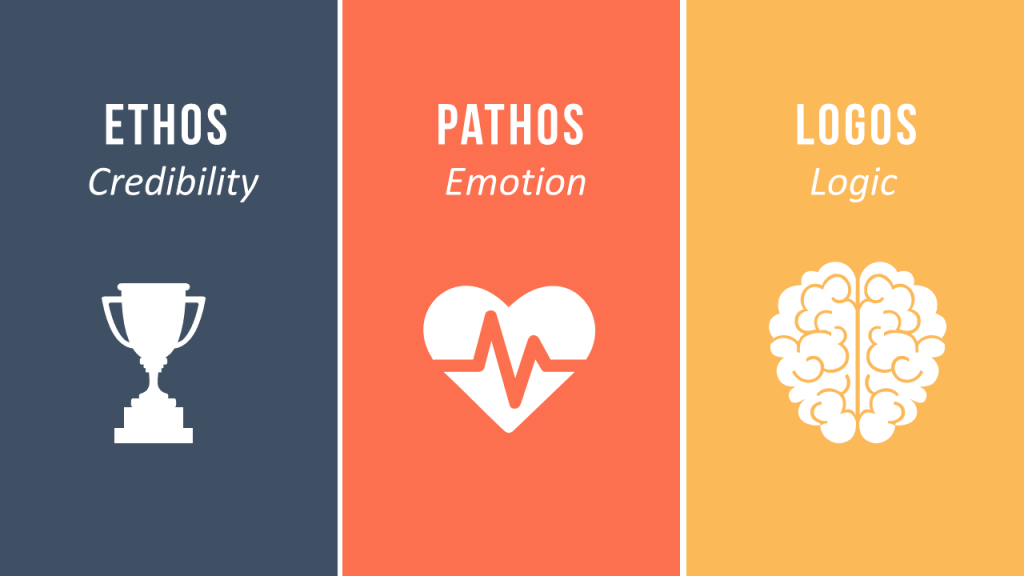 Ethos: appeal to credibility

How can we establish credibility?
Cite credible sources
Cite your credentials or the credentials of your source/author/experts
Use your sources and facts in an honest way; for example, don’t cherry pick or use facts out of context.
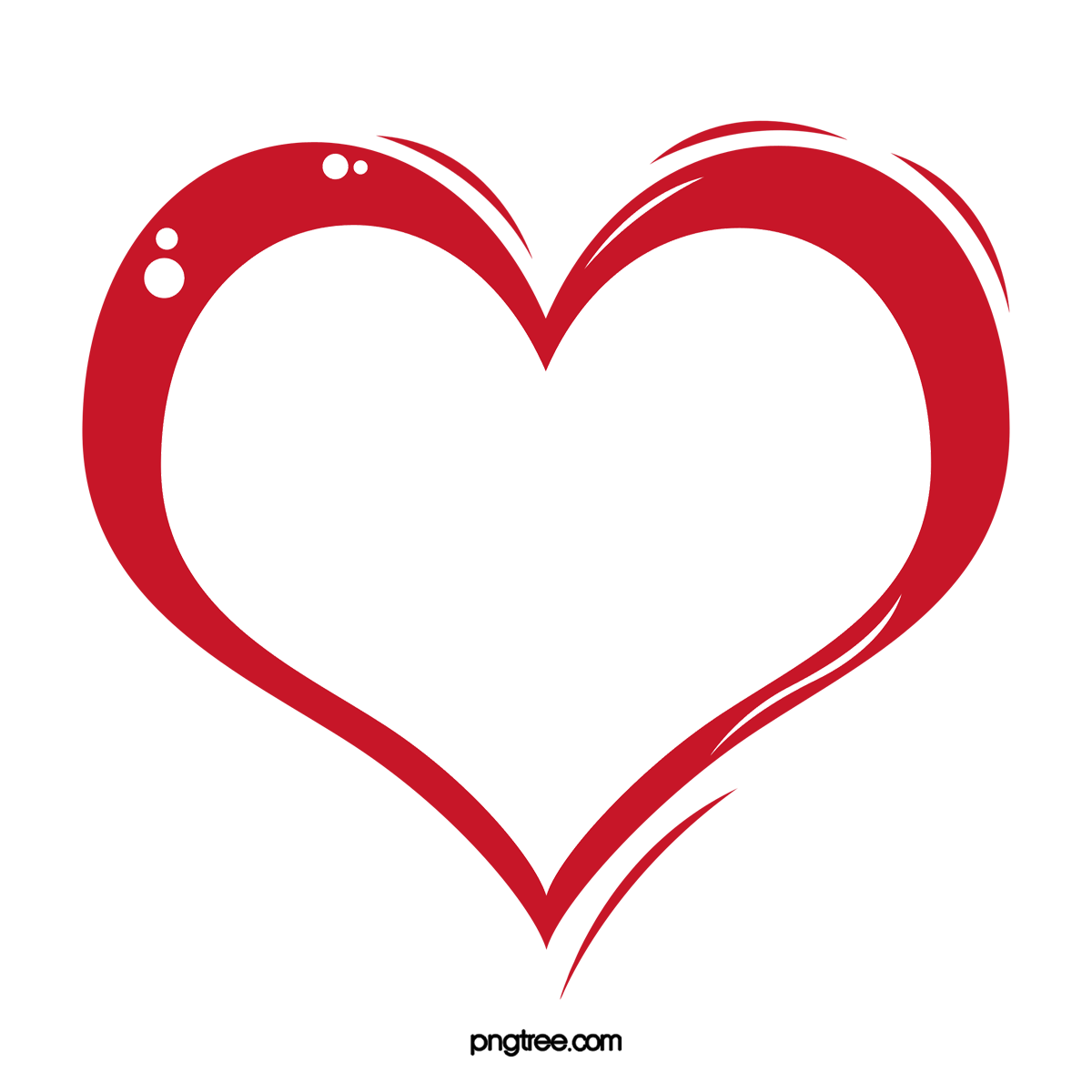 Cherry Picking

Cherry picking is a logical fallacy in which someone points out evidence that supports their claim while ignoring the evidence against their claim. The name of this fallacy is an allusion to the act of picking cherries off a tree, in which you only take the good fruits while leaving the bad ones behind.
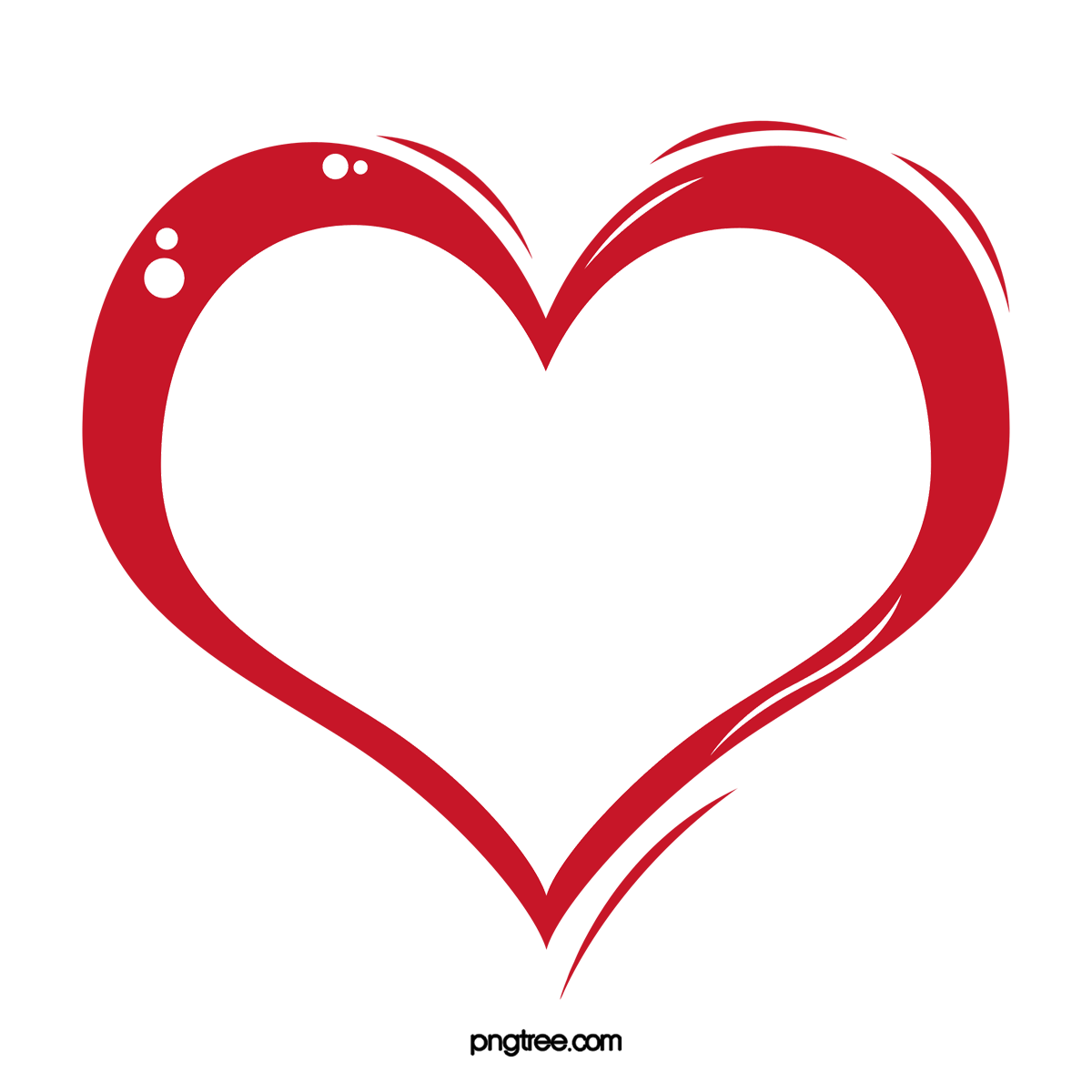 Cherry Picking
GMOs

      Economy



Vaccines



Foreign Policy
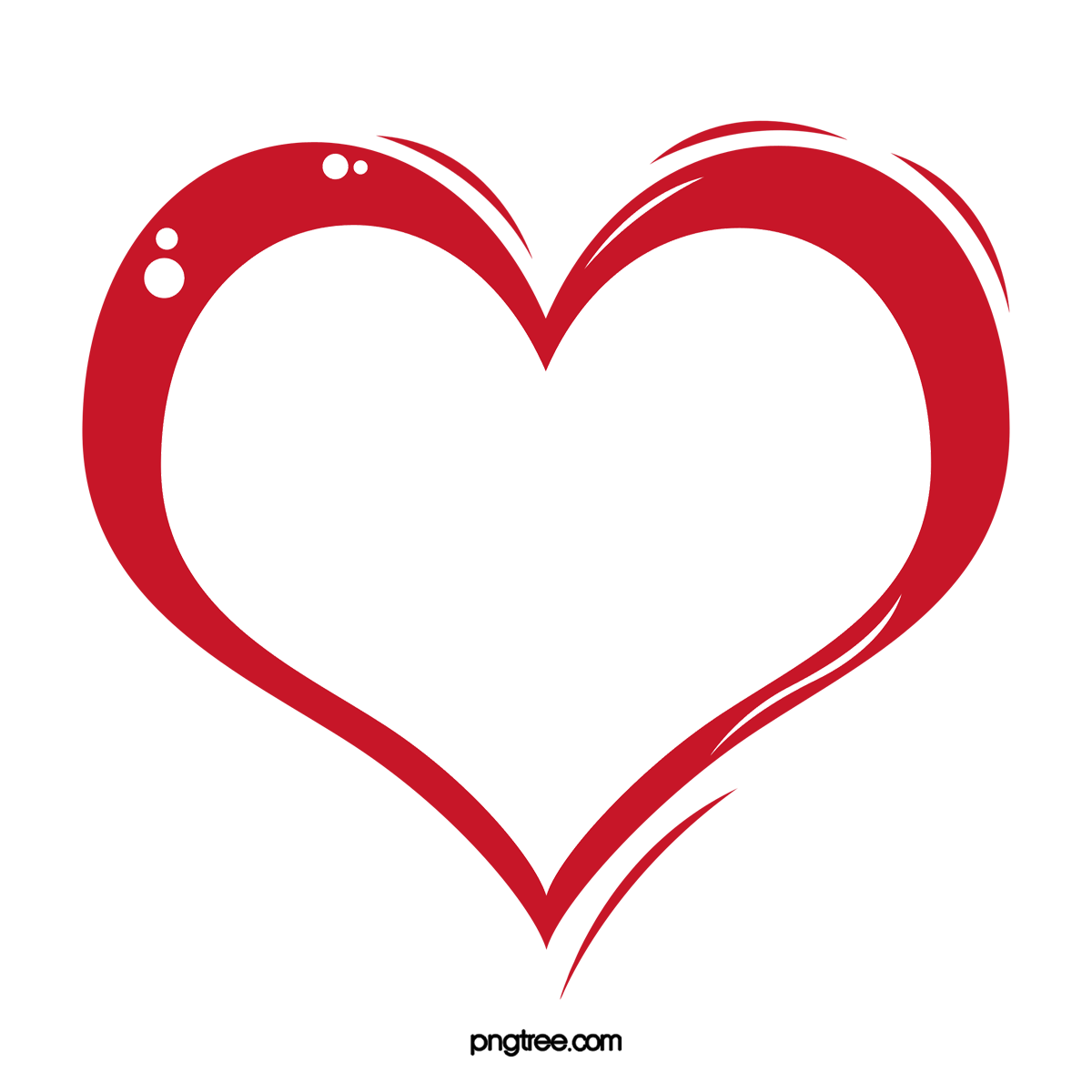 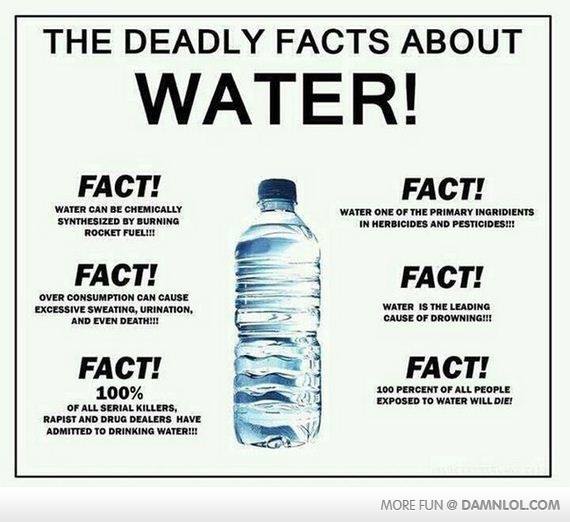 Cherry Picking
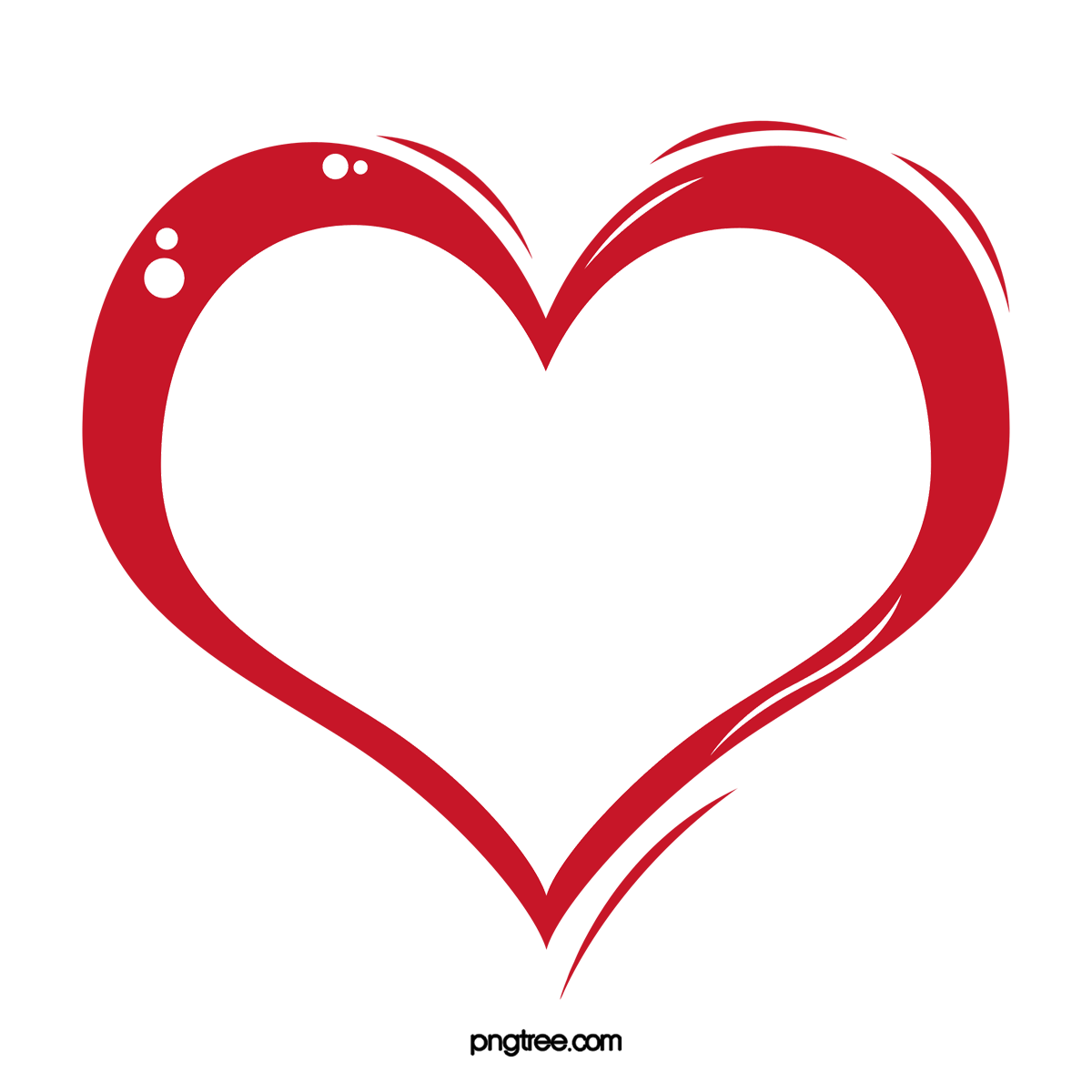 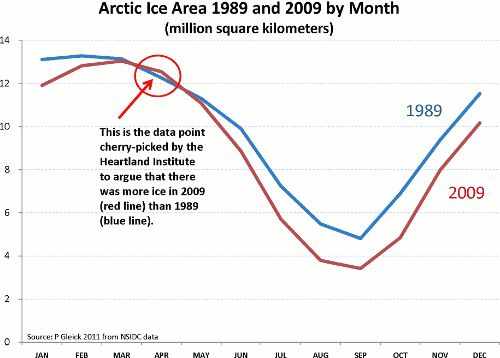 Pathos: appeal to emotion
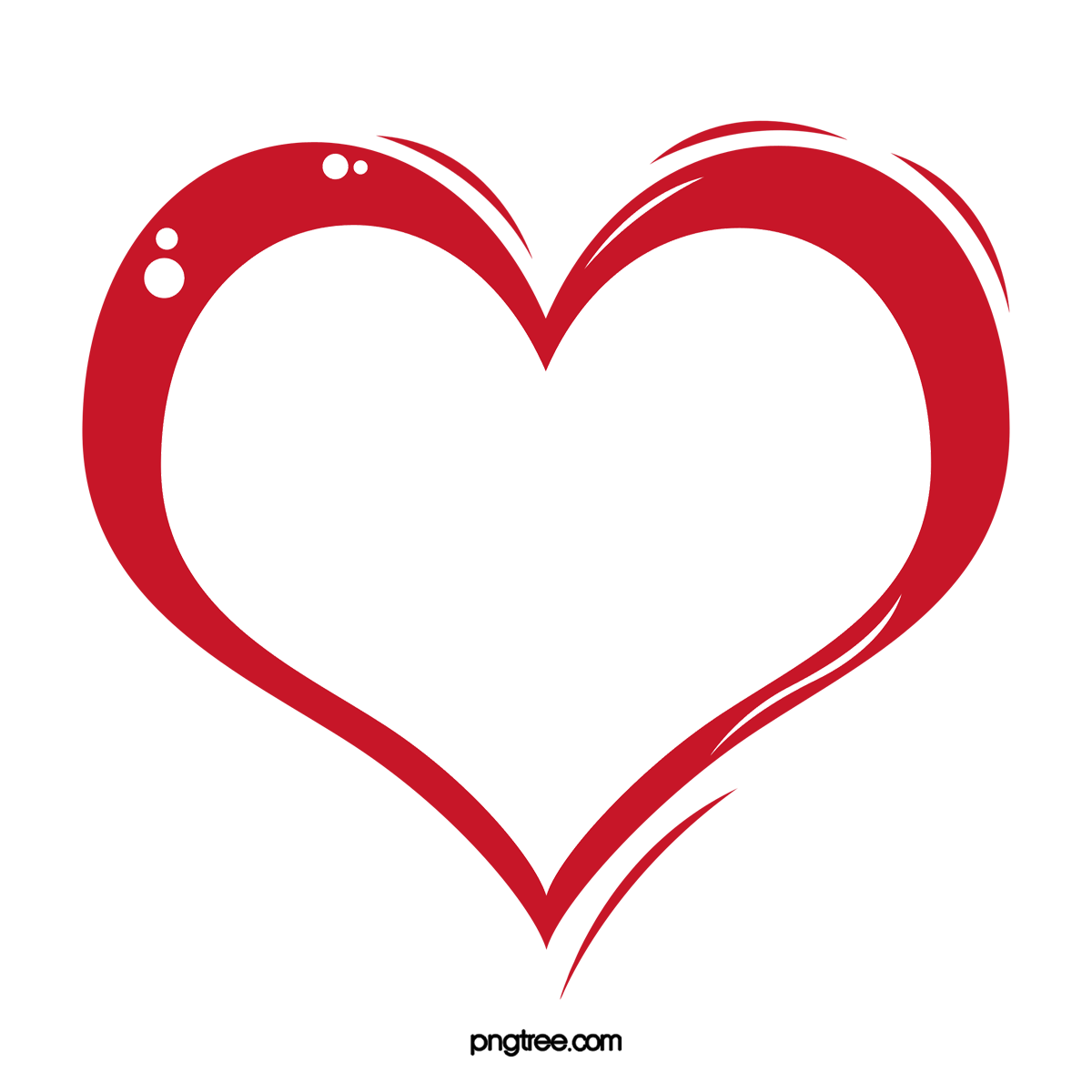 Pathos: a way of convincing an audience of an argument by creating an emotional response to an impassioned plea or a convincing story.

* Pathos can be employed by telling a story, but make sure the story is a representative example, and not cherry-picked.
Pathos
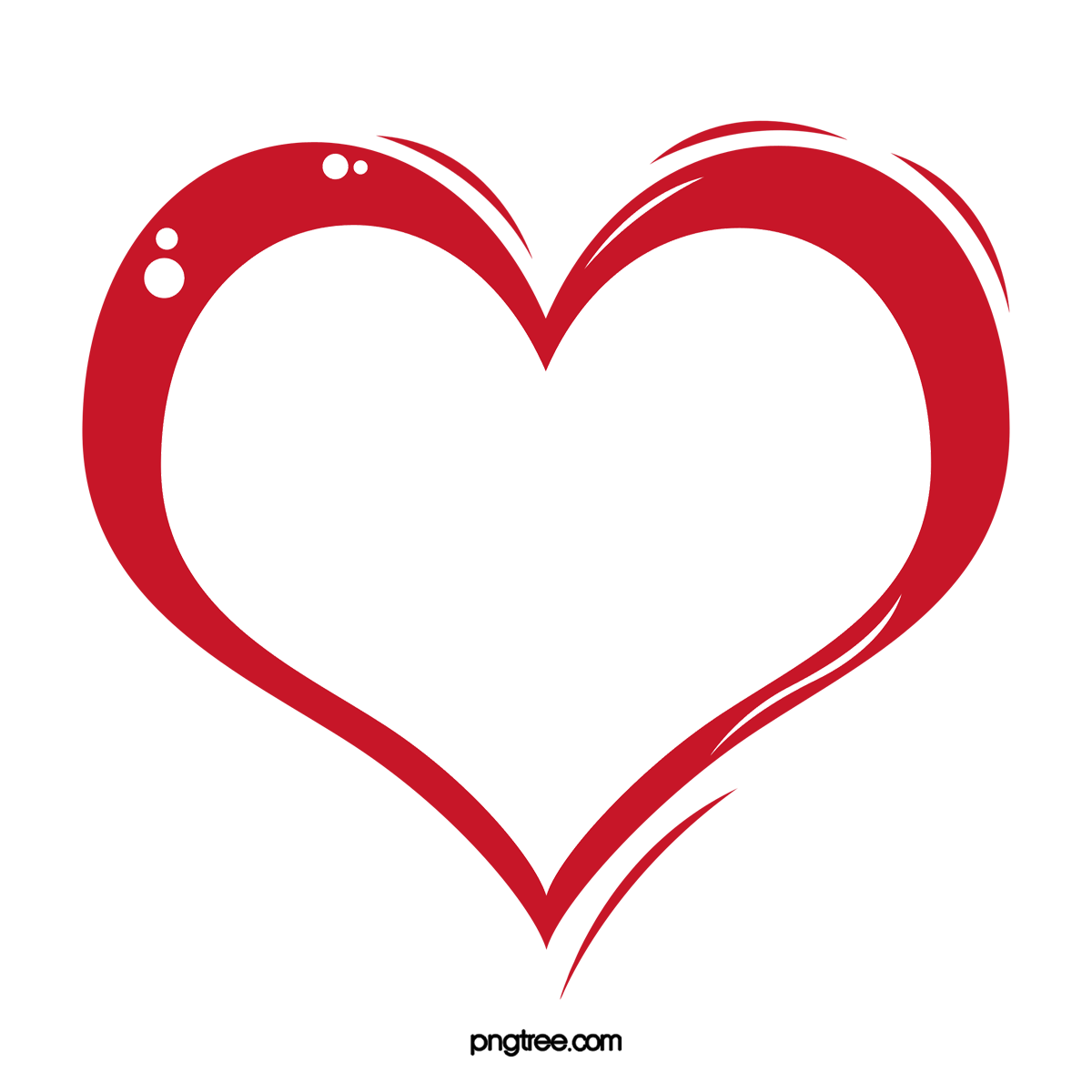 In what ways does this commercial use pathos?

ASCPA Video
Logos: appeal to logic
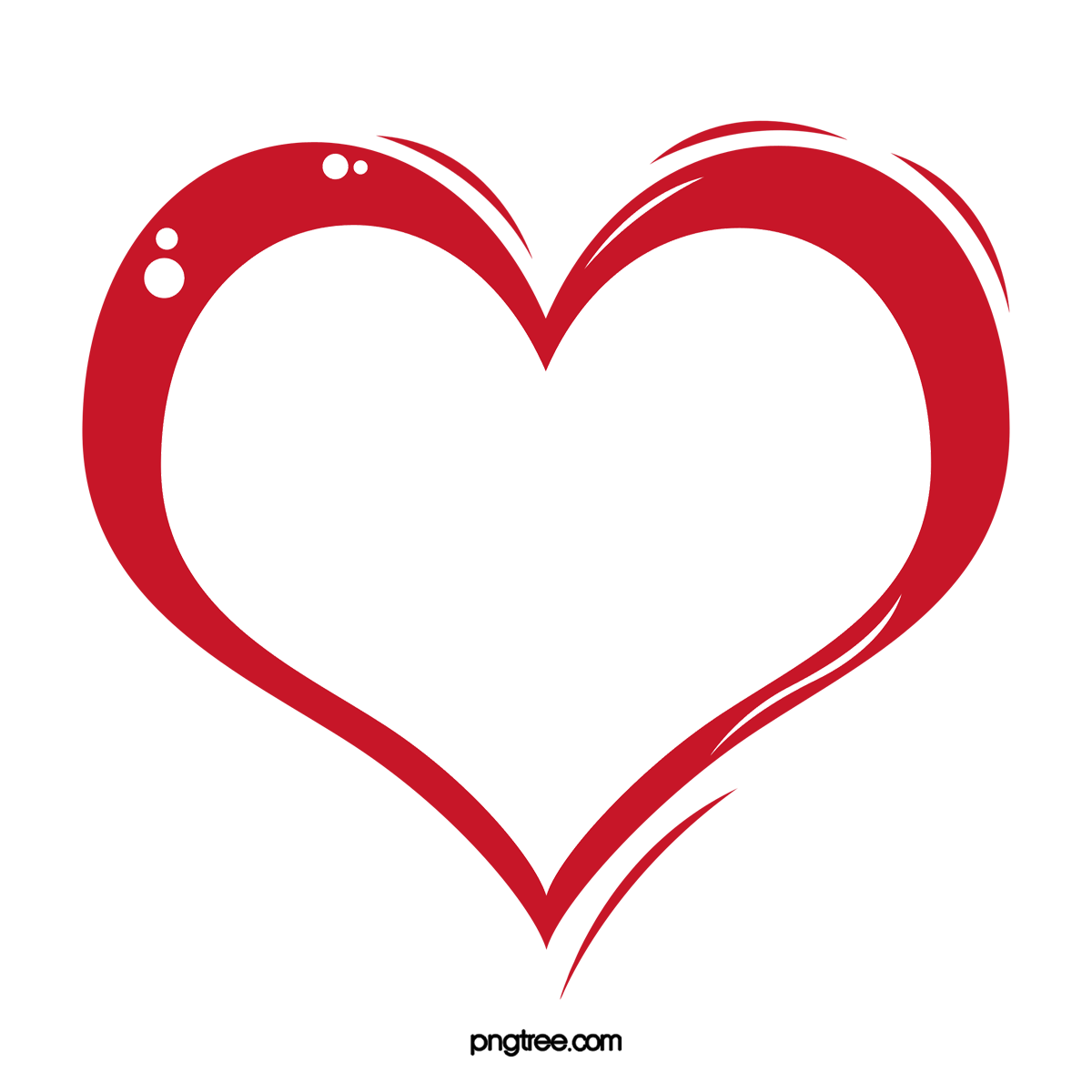 Logos: a way of persuading an audience with reason, using facts and figures.
Logos: appeal to logic
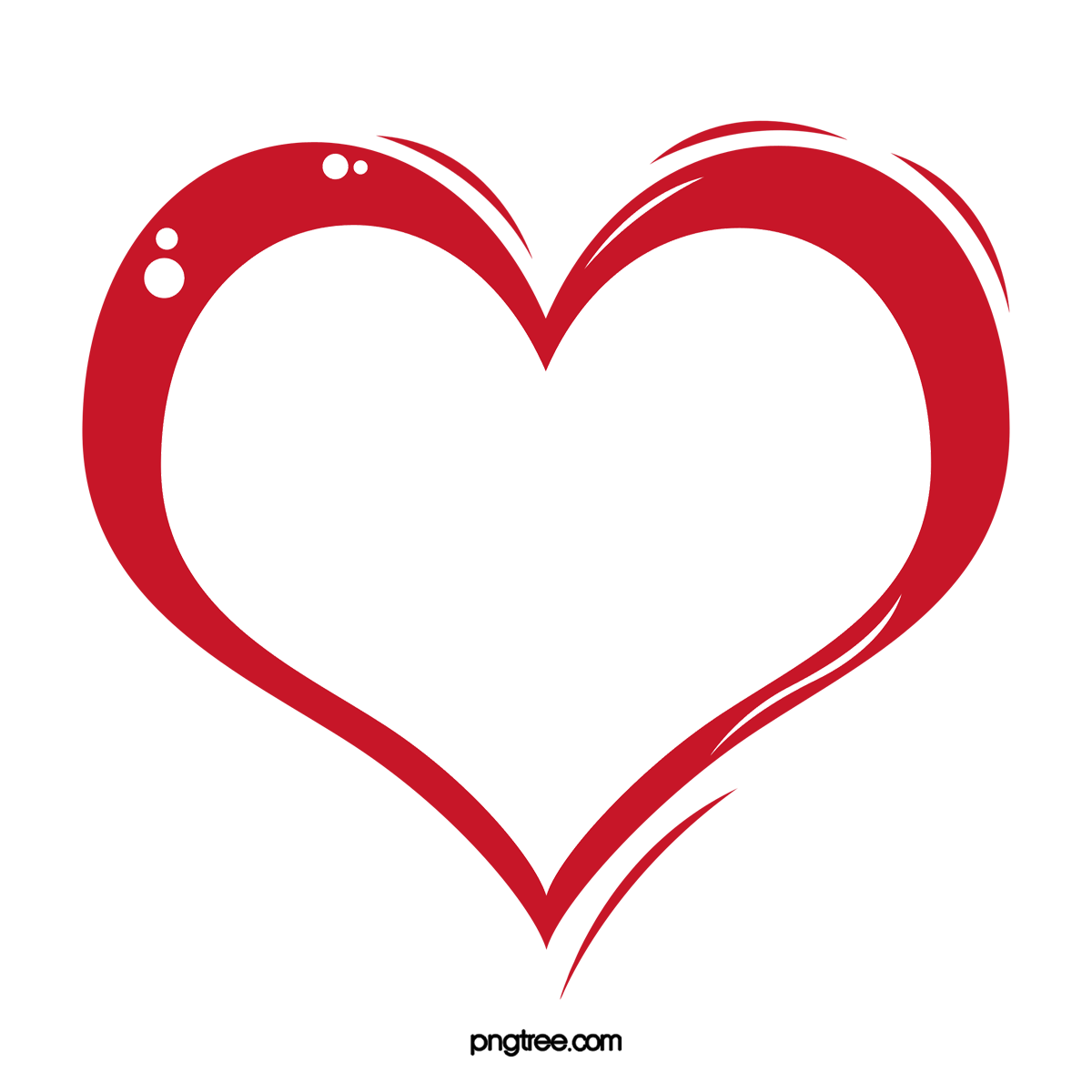 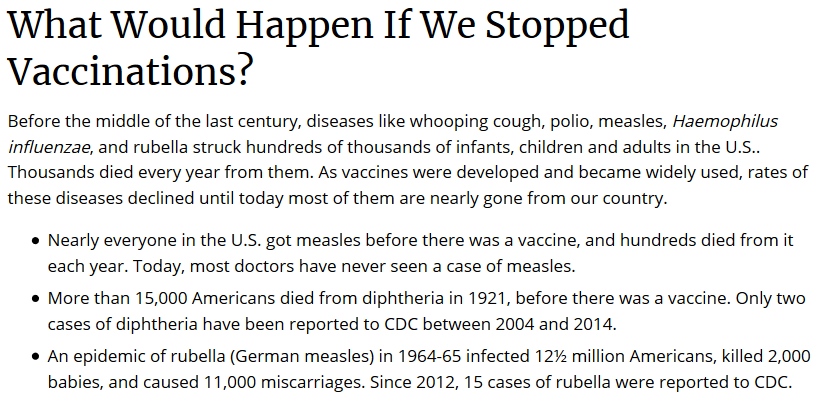 Ethos, Pathos, and Logos all working together:
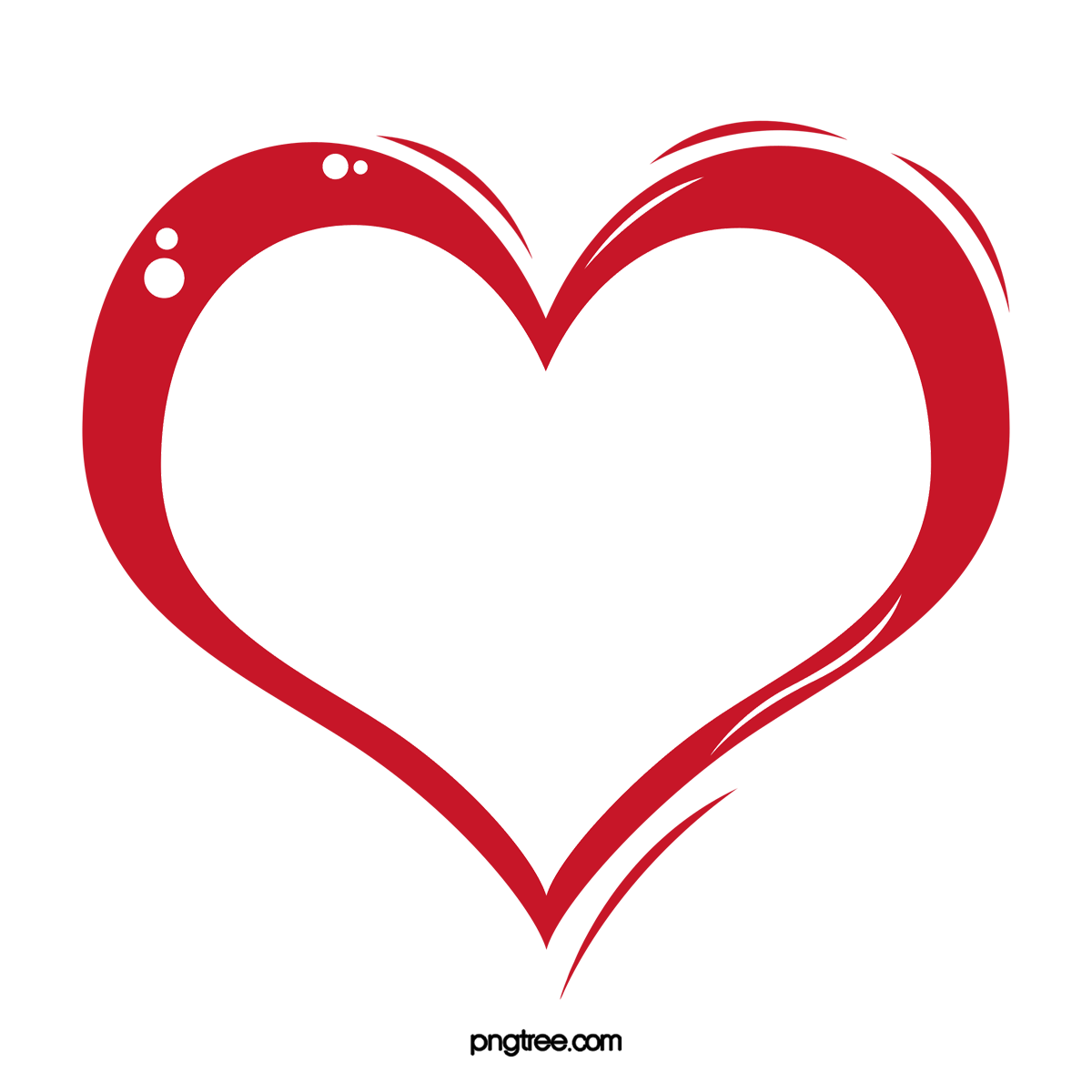 Ethos Pathos Logos
Logical Fallacies
Fallacies are common errors in reasoning that will undermine the logic of your argument. Fallacies can be either illegitimate arguments or irrelevant points, and are often identified because they lack evidence that supports their claim. 

Avoid these common fallacies in your own arguments and watch for them in the arguments of others.
Logical Fallacies
Examples:
Slippery Slope: This is a conclusion based on the premise that if A happens, then eventually through a series of small steps, through B, C,..., X, Y, Z will happen, too, basically equating A and Z. So, if we don't want Z to occur, A must not be allowed to occur either. Example:

If we ban AR-15s then eventually the government will ban all rifles, so we should not ban AR-15s.
Logical Fallacies
Post hoc ergo propter hoc (False cause): This is a conclusion that assumes that if X occurred after Y, then Y must have caused X.

I drank bottled water and now I am sick, so the water must have made me sick.
Logical Fallacies
Hasty Generalization: This is a conclusion based on insufficient or biased evidence. In other words, you are rushing to a conclusion before you have all the relevant facts. Example:

Even though it's only the first day, I can tell this is going to be a boring course.
Logical Fallacies
Begging the question/assuming the premise: The conclusion that the writer should prove is assumed within the claim. Example:

Filthy and polluting coal should be banned.
Logical Fallacies
Either/or (False dilemma) : This is a conclusion that oversimplifies the argument by reducing it to only two sides or choices. Example:

America: Love it or leave it!
Logical Fallacies
Ad hominem: This is an attack on the character of a person rather than his or her opinions or arguments, sometimes using personal insults. Example:

"You've only ever lived in the city. The issues that matter to farmers are clearly beyond your comprehension."
Logical Fallacies
Ad populum/Bandwagon Appeal: This is an appeal that presents “what most people”, or a group of people think, in order to persuade one to think the same way. Getting on the bandwagon is one such instance of an ad populum appeal. Example:

“If you were a true American, you would support the president!”
Logical Fallacies
Red Herring: This is a diversionary tactic that avoids the key issues, often by avoiding opposing arguments rather than addressing them. Example:

Climate change may be a problem, but if we stop using oil, how will we drive our cars?
Logical Fallacies
Straw Man: This fallacy oversimplifies or misrepresents an opponent's viewpoint and then attacks that hollow argument. Example:

People who oppose gun-control legislation think Americans don’t have a right to defend their homes against intruders!
Logical Fallacies
Moral Equivalence: This fallacy compares minor misdeeds with major atrocities, suggesting that both are equally immoral. Example:

“Taxation is theft!”
Logical Fallacies
Ladies and gentlemen of the jury, look at the bloody clothes, the murder weapon. Imagine the helpless screams of the victim. Such a crime deserves no verdict except guilty, guilty!
Logical Fallacies
Ladies and gentlemen of the jury, look at the bloody clothes, the murder weapon. Imagine the helpless screams of the victim. Such a crime deserves no verdict except guilty, guilty! 


Red herring. The fact that the crime was horrible doesn’t imply the defendant’s guilt.
Logical Fallacies
How can you possibly believe the theory of evolution? That would mean that you believe that an elephant evolved from a worm, and that’s just ridiculous.
Logical Fallacies
How can you possibly believe the theory of evolution? That would mean that you believe that an elephant evolved from a worm, and that’s just ridiculous. 


Straw man. Reducing the (very complex) theory of evolution to “elephants evolved from a worm” is to create a distorted, misrepresentative, and oversimplified view of the theory.
Logical Fallacies
You can hardly blame President Trump for having extramarital affairs. Many presidents, when faced with similar situations, have yielded to the same temptations.
Logical Fallacies
You can hardly blame President Trump for having extramarital affairs. Many presidents, when faced with similar situations, have yielded to the same temptations.

Red herring. The fact that others have had affairs is not really relevant to whether or not Clinton ought to be blamed for having affairs.
Logical Fallacies
More high school students are reporting having had sex than ever before since sex education was introduced in schools; Therefore, to reduce this, we must eliminate sex education.
Logical Fallacies
More high school students are reporting having had sex than ever before since sex education was introduced in schools; Therefore, to reduce this, we must eliminate sex education.

 False cause. The mere fact that more sexual activity followed the creation of sex education does not entail that the new course caused more sex.
Logical Fallacies
We should pass a constitutional amendment making it illegal to burn the American flag. Anyone who thinks otherwise just hates America.
Logical Fallacies
We should pass a constitutional amendment making it illegal to burn the American flag. Anyone who thinks otherwise just hates America. 

Straw man. Many who oppose a constitutional amendment banning flag burning do so for fairly sophisticated reasons (e.g., a belief in the importance of free speech even when the speech is unpopular.)
Logical Fallacies
The Soviet Union collapsed after taking up atheism. Therefore, we must avoid atheism for the same reasons.
Logical Fallacies
The Soviet Union collapsed after taking up atheism. Therefore, we must avoid atheism for the same reasons.

 False cause. The speaker assumes that taking up atheism caused the collapse of the Soviet Union without providing any evidence of a causal connection.
Logical Fallacies
logical fallacies
Informational Thesis
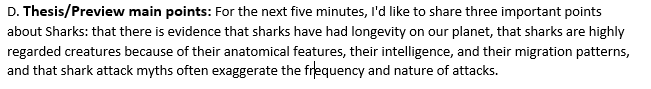 Include: Topic, purpose, a preview of your main points (in this case, three).
Introduction
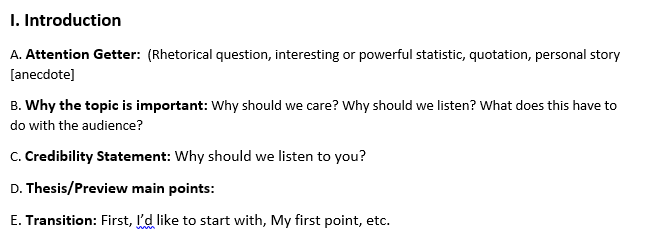 Conclusion
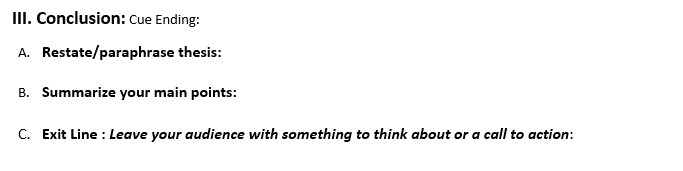 MLA Format Formula
Author.
Title of source.
Title of container,
Other contributors,
Version,
Number,
Publisher,
Publication date,
Location.
Be sure and include punctuation.

If the information is missing, skip it.
Persuasive Speech
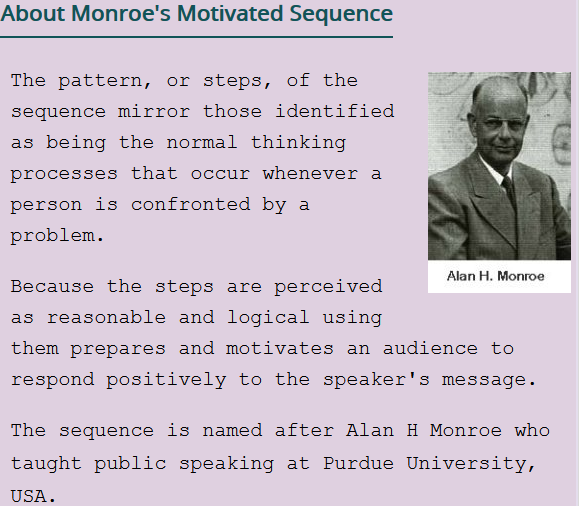 Monroe’s Motivated Sequence
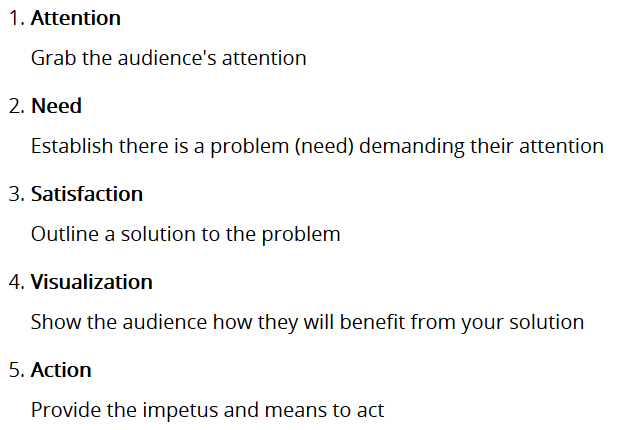 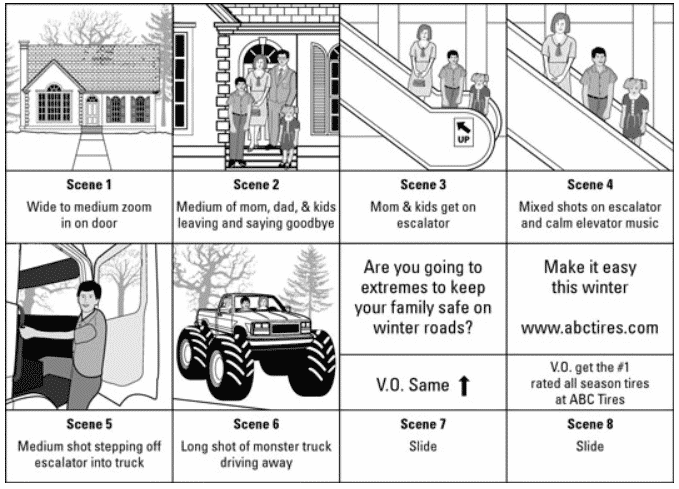 Persuasive Speech
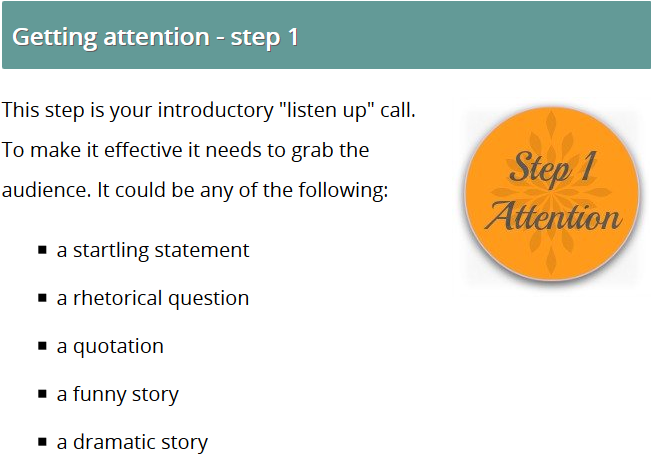 Persuasive Speech
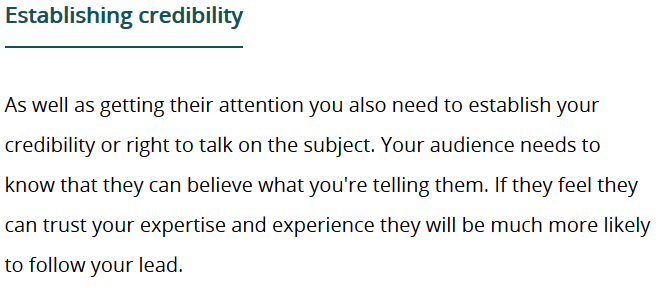 Persuasive Speech
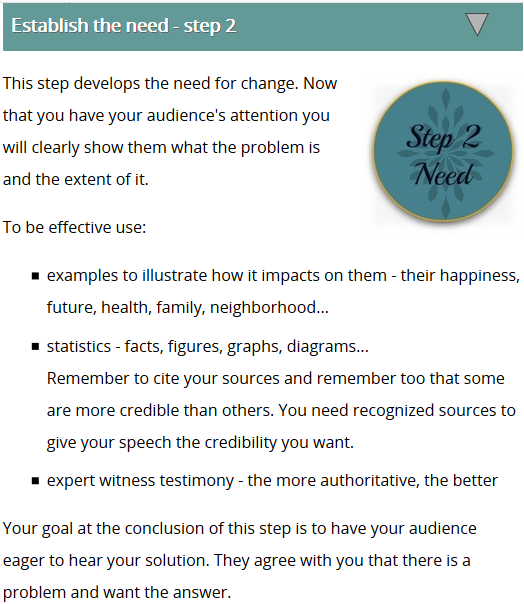 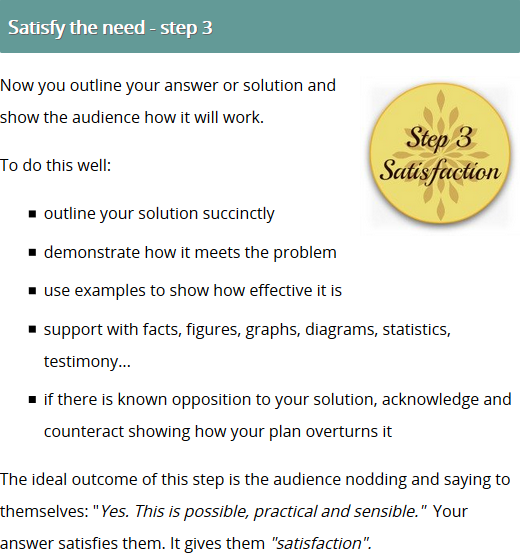 Persuasive Speech
Persuasive Speech
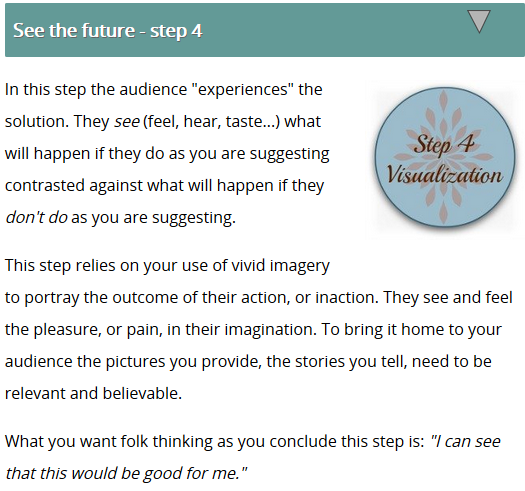 Persuasive Speech
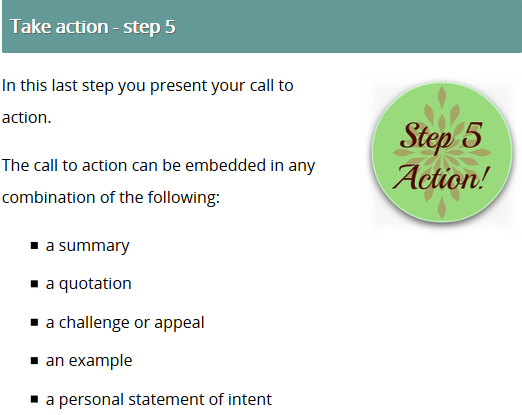 Persuasive Speech
Thesis Statement

Topic + Opinion + Three Reasons  (In any order)

Example:

Childhood vaccinations (topic) should be mandatory, (opinion) as they are safe, reduce the risk of illness, and protect other people from contagious diseases (reasons).
Introduction
Hook: Personal story (anecdote), startling statistic, interesting fact, quotation, joke

Reason for listening: How does this topic affect your audience? Why should your audience care? INCLUDE FACTS, DATA, AND SOURCES.

Speaker credibility: Why should we listen to YOU? 

Thesis (Topic + Opinion + Reason) Tell the audience what you’re about to talk about, your opinion on the topic, and preview your main points.
Conclusion
Remind the audience of your thesis: Restate your argument and summarize your main points. 

Remind the audience of the impact on their lives

Tell the audience exactly what you want them to do. It should be something they can do immediately. 

Leave the audience with something to think about: quotation, rhetorical question, challenge, or circle back to your opening anecdote.